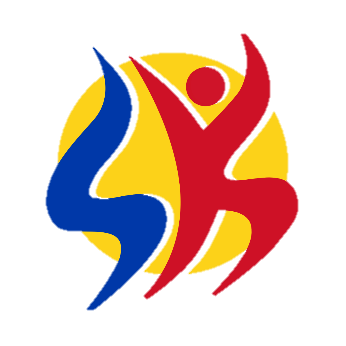 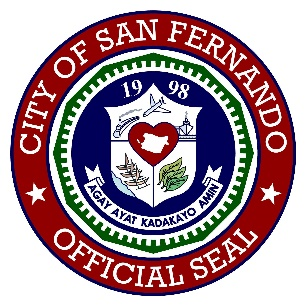 TEEN CENTERS
SK FEDERATION OF THE CITY OF SAN FERNANDO
#WalangKabataangMaiiwan
ISSUES/CONCERNS:
INCREASING NUMBER OF TEENAGE PREGNANCIES
SIGNIFICANT NO. OF CHILD AND SEXUAL ABUSE
D
PERCENTAGE INCREASE IN HIV / STI / AIDS CASES
D
RELEVANT NO. OF YOUTH RECORDED AS CAR’s 
AND CICL’s
NEW CASES OF MENTAL HEALTH PROBLEMS 
LEADING TO SELF-HARM
CITY OF SAN FERNANDO:
Safest Space for the youth in Ilocandia Region by 2025
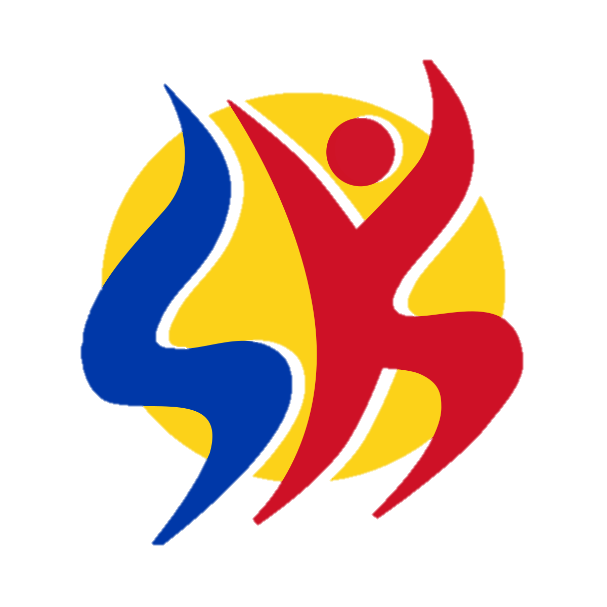 V I S I O N
MISSION
To establish the San Fernando Teen Center and SK TEEN CENTERS in every barangay that will provide quality comprehensive youth care and services in a safe and peaceful environment
CORE VALUES
QUALITY 
SERVICE
SAFETY
DIVERSITY & INCLUSION
LOVE OF GOD AND PEOPLE
ACCOUNTABILITY
Aligned with City’s core values
STRATEGIES
A
Leverage Partnerships
B
Quality Services for at – Scale Result
C
Evidence-based Policies
D
Advocacy and Social Mobilization
Youth Care Priority Services
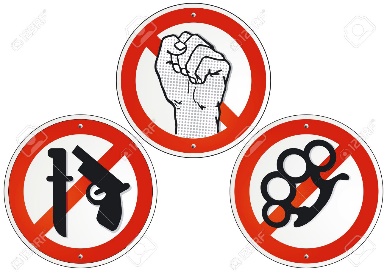 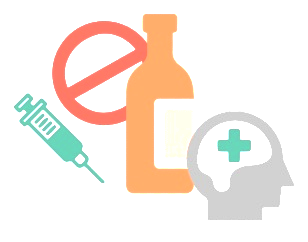 MENTAL HEALTH, SUBSTANCE USE & SELF-HARM
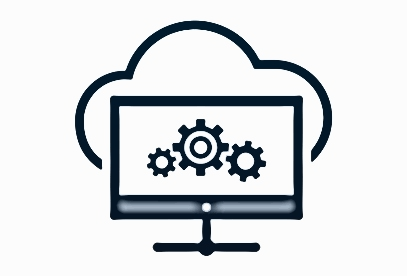 VIOLENCE & INJURY
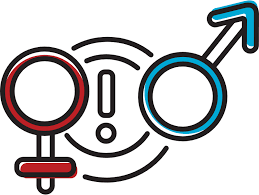 SEXUAL & REPRODUCTIVE HEALTH
POSITIVE HEALTH & DEVELOPMENT
Investment of SERVICES
POSITIVE HEALTH & DEVELOPMENT
VIOLENCE & INJURY
SEXUAL AND REPRODUCTIVE HEALTH
MENTAL HEALTH, SUBSTANCE USE & SELF-HARM
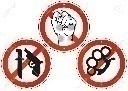 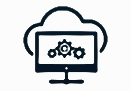 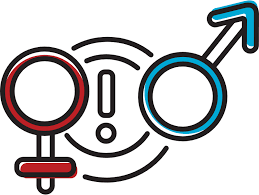 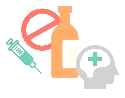 Investment in enhanced access to quality of information, care and services; opportunities for participation
Investment for enhanced safety, protection and access to justice
Frequent and quality of sexual reproductive information and care
Routine and support for prevention, early intervention and timely care for mental health, substance use and self-harm
TEEN CENTERS
one-stop-shop facility where      adolescents and youth can easily    access a wide range of information and services to ensure their health and well-being.
TEEN CENTERS
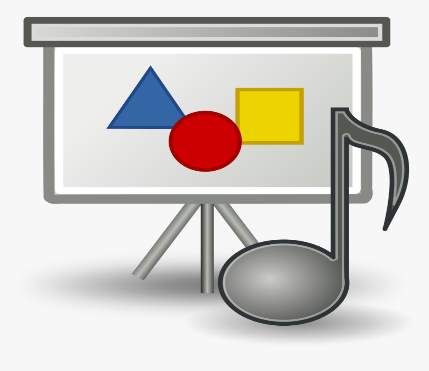 CHAT HUB
AUDIO-VISUAL 
INFORMATION SPACE
YOUTH DESK
E-LIBRARY & 
WORKSTATION
SERVICES AVAILABLE
YOUTH DESK
COMMUNITY BASED HIV SCREENING PROGRAM
D
EDUCATIONAL SERVICES
D
EMPLOYMENT AND LIVELIHOOD ASSISTANCE AND SERVICES
PERSONALITY ENHANCEMENT AND POSITIVE LIFESTYLE EDUCATION
MANAGEMENT OF PHYSICAL AND SEXUAL ABUSE-REFERRAL SYSTEM
E-LIBRARY & WORKSTATION
FREE INTERNET ACCESS AND WIFI ZONE
TRADITIONAL LEARNING MATERIALS FOR REFERENCES
PRINTING SERVICES
STUDY SPACE FOR STUDENT
CHAT HUB
RECREATION SPACE FOR INDOOR GAMES
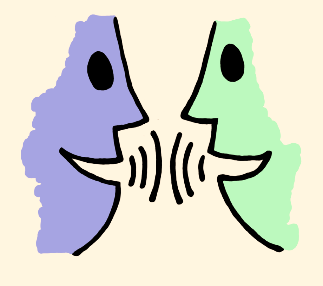 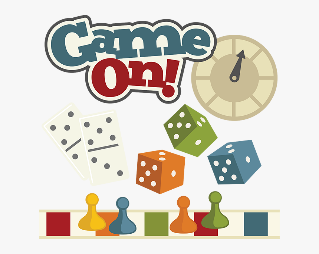 PEER TALK
AUDIO-VISUAL INFORMATION SPACE
COMPREHENSIVE SEXUALITY EDUCATION
D
FAMILY PLANNING AND INFORMATION AND SERVICE INCULDING CONTRACEPTIVES
D
LEADERSHIP SKILLS DEVELOPMENT
CITIZENSHIP AND SOCIAL RESPONSIBILITY SKILLS DEVELOPMENT
VOLUNTEERISM AND INVOLVEMENT IN SOCIAL AND COMMUNITY DEVELOPMENT
ESTABLISHMENT OF ISDN
The ISDN consists of different agencies and facilities that are providing information and  services that address various issues            affecting the youth and adolescents in the   city such as teenage pregnancy, STI and    HIV/AIDS, psycho-social issues, substance abuse, violence against women and children, among others.
Setting-Up and Mobilizing ISDN
Identify the needs and issues of the stakeholders.
Map available information and services for youth and      adolescents in the city.
Identify agencies that provide services for the identified  needs of youth and adolescents.
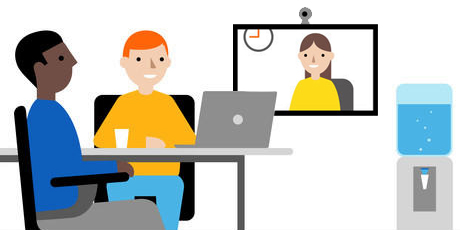 Set-up a referral system or collaborative mechanism among participating agencies.
Formally organize the ISDN through a Partnership Agreement
Develop ISDN Network and Financial Plan.
Implement ISDN Work and Financial Plan (WFP) and
Referral System.
Monitor and evaluate ISDN activities.
COORDINATIVE MECHANISM 
AND REFFERAL FACILITY
Receiving  Facility 
(ISDN PARTNER)
Initiating Facility 
(Teen Center)
Provide outward referral form
Communicate with the receiving facility
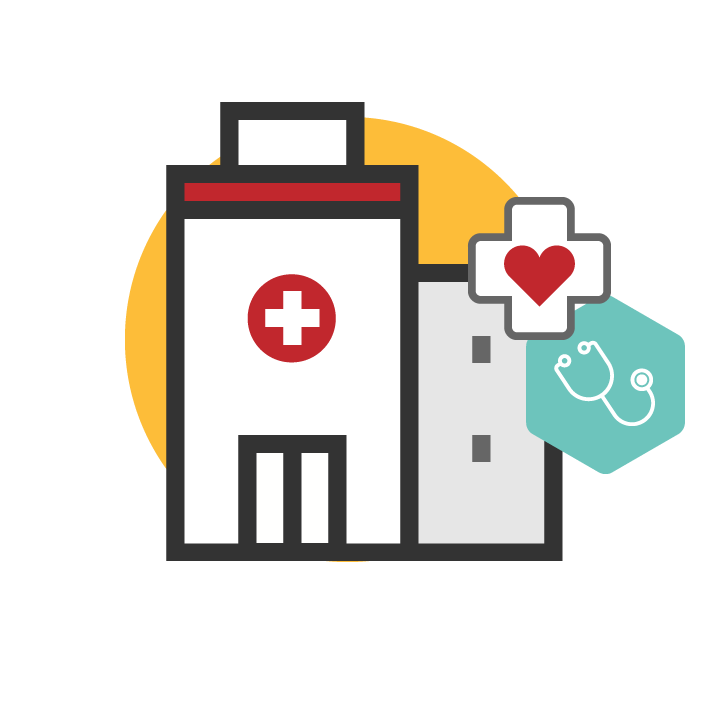 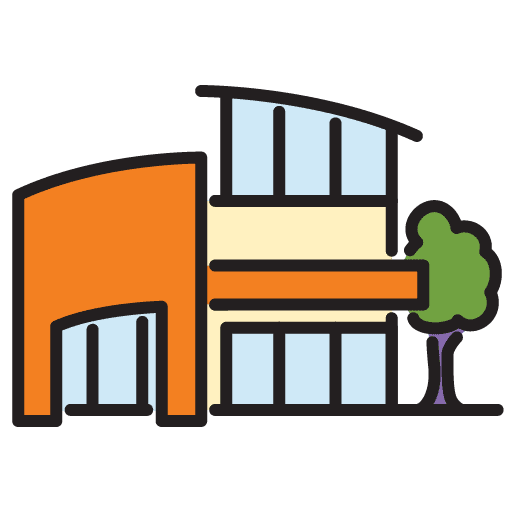 Assess the clients and their needs
Observe service protocols
Provide needed information or services
Decide to refer (if needed service not available)
Receive client with referral form
Provide needed services
Provide feedback referral form
Feedback to initiating facility
The ISDN coordinating or management structure shall monitor the referrals, ensure back referrals, enhances referral flow  or systems and capacitate members of the ISDN and information providers.
TEEN CENTER COORDINATORS
SAN FERNANDO TEEN CENTER
City Head Coordinator (CHC) – Local Youth Development Officer
The City Head Coordinator (CHC): 
Shall man the San Fernando Teen Center.
Shall take the lead in monitoring the operation of the 59 SK Teen 
     Centers.
Shall serve as the secretariat of the ISDN.
Shall prepare and conduct appropriate trainings to the BHC’s and 
     BPF’s.
SAN FERNANDO TEEN CENTER
City Assistant Head Coordinator (CAHC) – City Population Officer
The City Assistant Head Coordinator (CAHC):
Shall Assist the manning of the San Fernando Teen Center.
Shall assist the CHC in monitoring the operation of the 59 SK Teen Centers.
Shall represent in any form the absence of the CHC.
SK TEEN CENTERS 
(barangay-based)
Barangay Head Coordinator (BHC) – SK Chairperson
The Barangay Head Coordinator (BHC): 
Shall man the SK Teen Center.
Shall take the lead in convening the BPF’s in formulating and 
     implementing the Projects, Programs and Activities covered by the 
     AIP of the SK Teen Center.
SK TEEN CENTERS 
(barangay-based)
Barangay Peer Facilitators (BPF) – SK Members
The Barangay Peer Facilitators (BPF): 
Shall assist the BHC in manning the SK Teen Center.
Shall assist the BHC in formulating and implementing the Projects, Programs and Activities covered by the AIP of the SK Teen Center.
In the absence of the Sangguniang Kabataan        Officials, the Task Force on Youth Development or the Committee Head on Youth and Sports                Development shall undertake the responsibility of  integrating the projects, programs and activities of the Teen Center. The council shall issue guidelines to ensure the implementation of this provision.
.
TimeLine GOAL
Engage all SK Officials in Mandatory Trainings necessary for their Skills Development in Youth Governance
Institutionalizing the Establishment of the San Fernando Teen Center and 59 SK Teen Centers with Selected Pilot Barangays to implement
2018
2019
2020
2021
Compliance to the Financial Independence Policy, Crafting the City Youth Development Plan, Creation of the Youth Code Ordinance and Convening the CYDC
55% of the barangay has established their SK Teen Center
TimeLine GOAL
4 SK Teen center were launched with a total of 47/59 barangay in the city
A total of 33 SK Teen Center were established
2022
2023
2024
2025
10 SK Teen Center were launched with a total or 73% of the total barangay in the city
100% establishment of Sangguniang Kabataan Teen Center in the City
SK FEDERATION STRATEGY ROAD MAP
SUCCESS INDICATORS
DECLINING CASES OF TEENAGE PREGNANCY AND MATERNAL MORTALITY
LESSER NUMBER OF OSY’S AND INCREASING NUMBER OF SCHOLARSHIP PROGRAMS
INCREASING NUMBER OF JOB EMPLOYMENT AND LIVELIHOOD OPPORTUNITIES
ZERO CASE OF HIV/ STI/ AIDS
MORE ACTIVE YOUTH ARE PARTICIPATING IN SK ACTIVITIES AND YOUTH RELATED ENGAGEMENT
NO RECORDED CAR’S & CICL’S
WELL-IMPROVED SAFE SHELTER FOR ABUSED WOMEN AND CHILDREN
ADDITIONAL EARLY INTERVENTIONS TO MENTAL HEALTH ISSUES
TEEN CENTER ORDINANCE
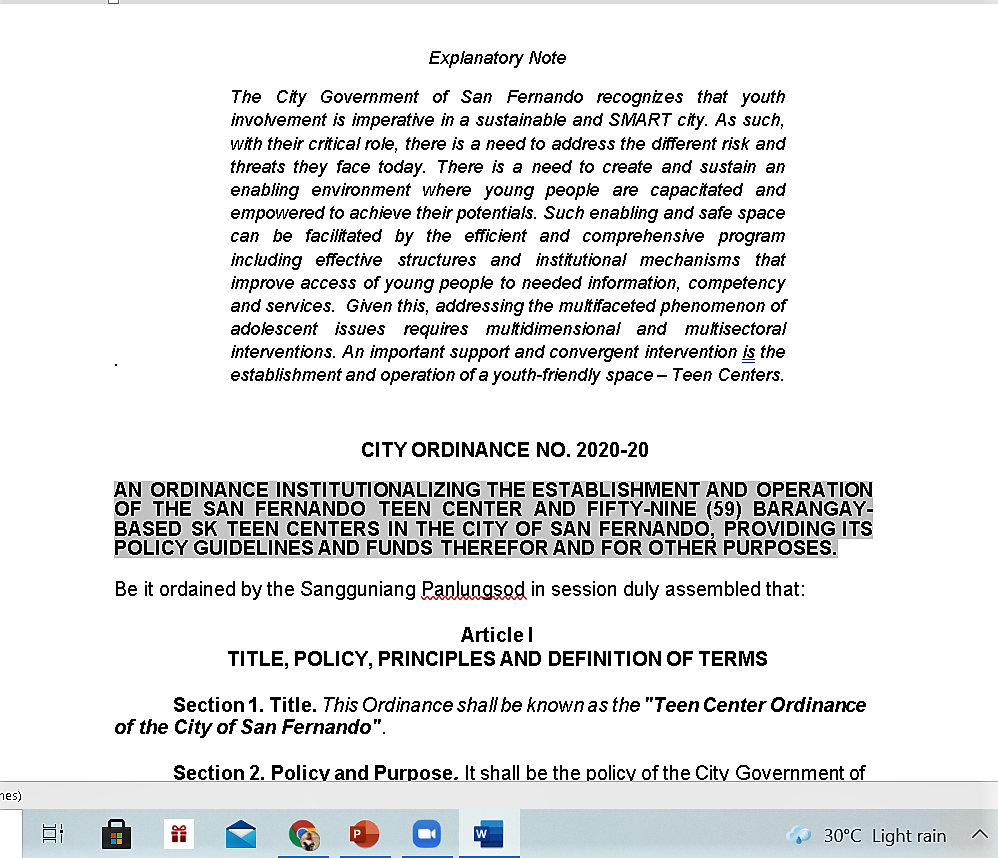 ACTUAL SK TEEN CENTERS
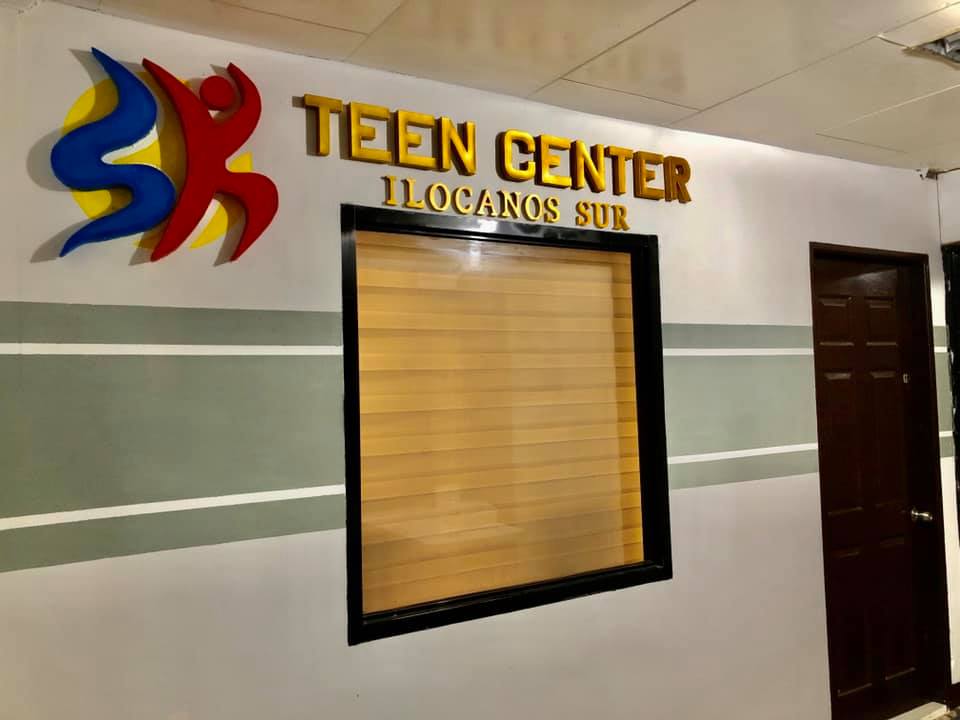 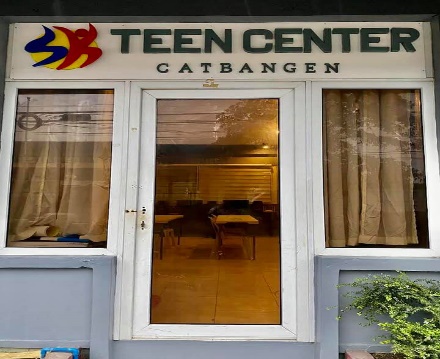 EXTERIOR
DESIGN
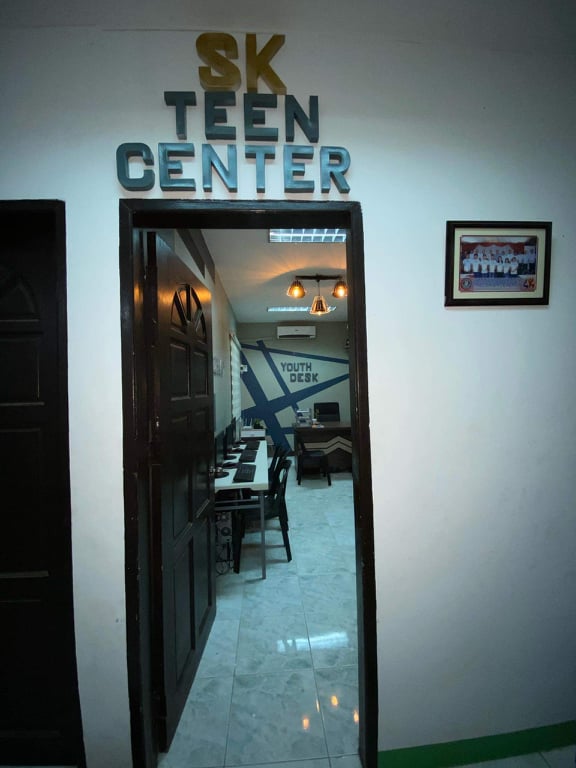 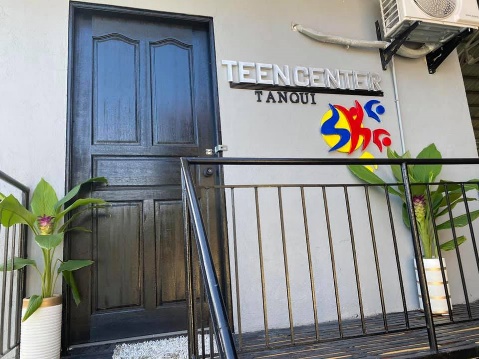 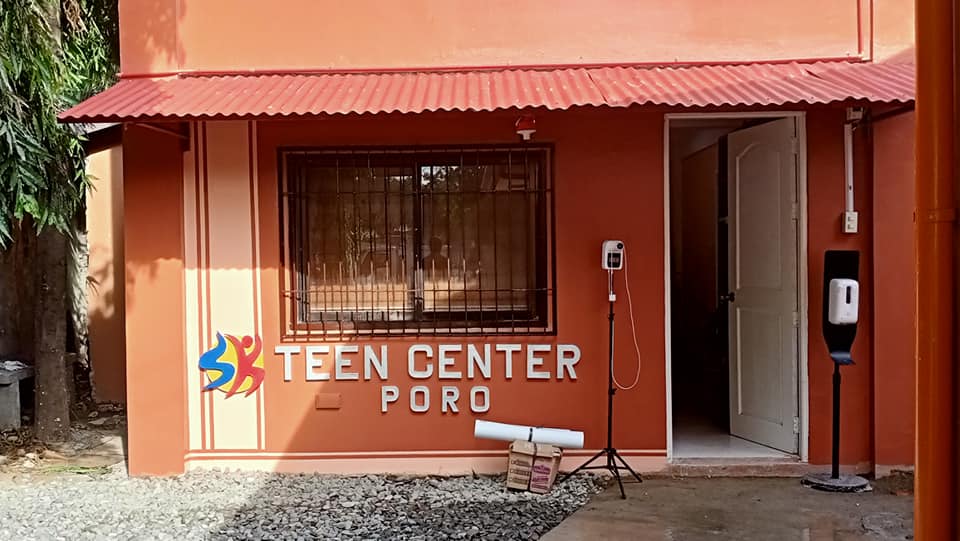 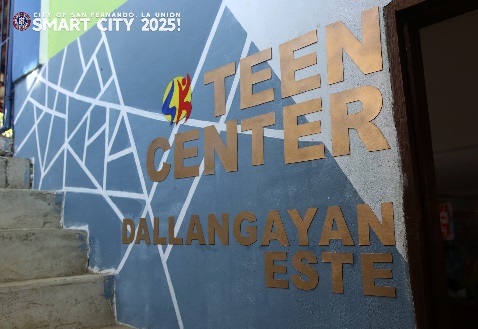 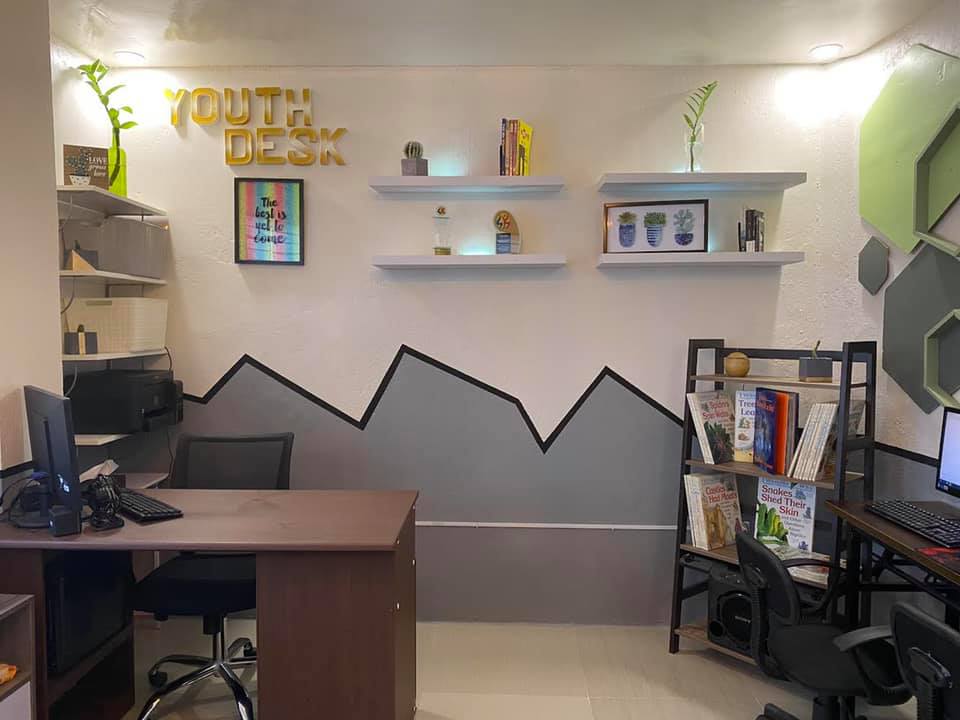 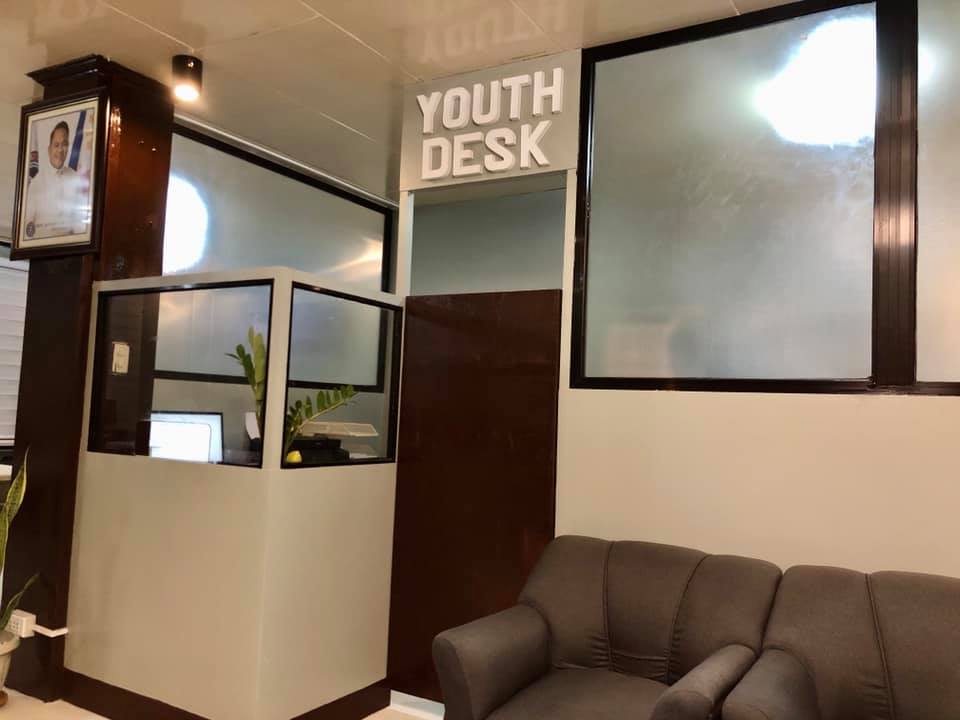 YOUTH DESK
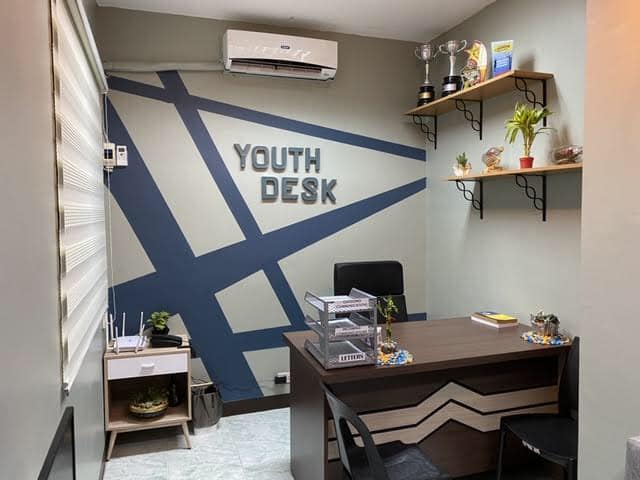 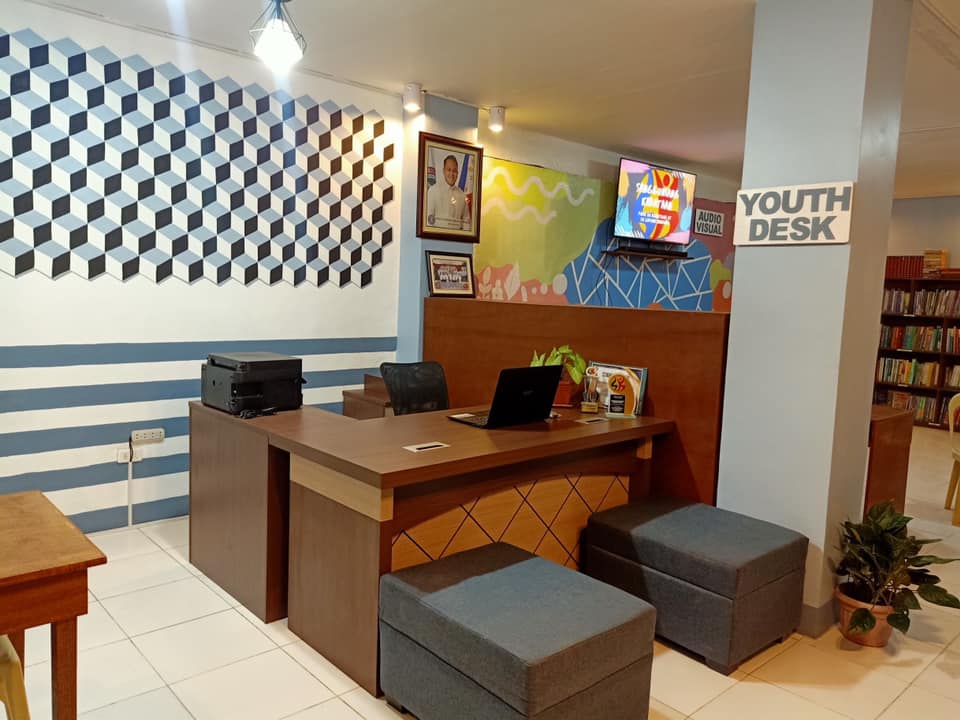 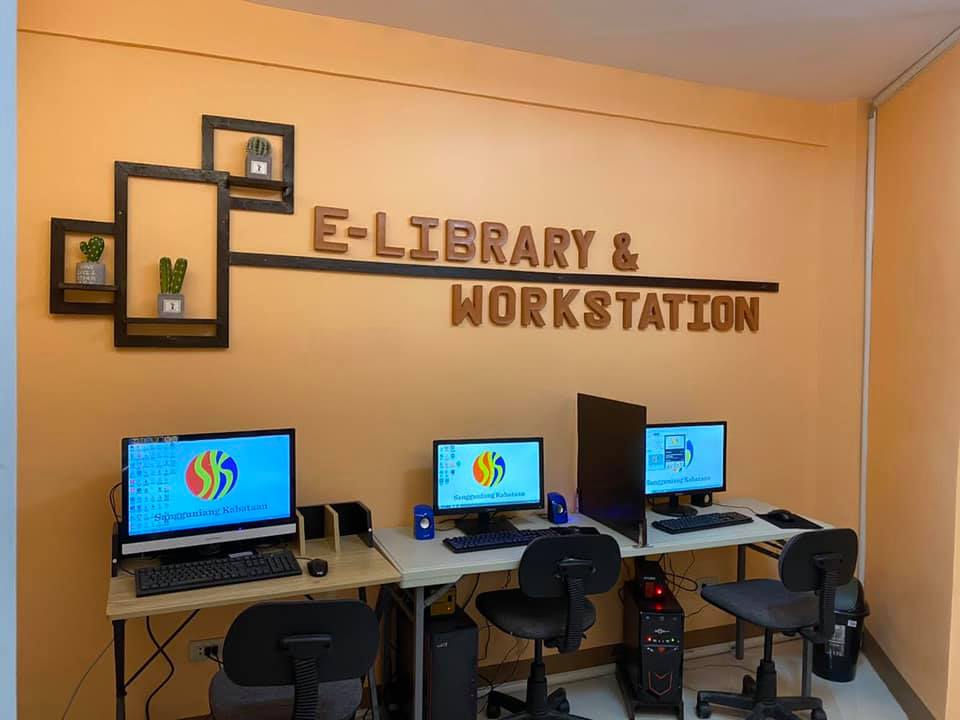 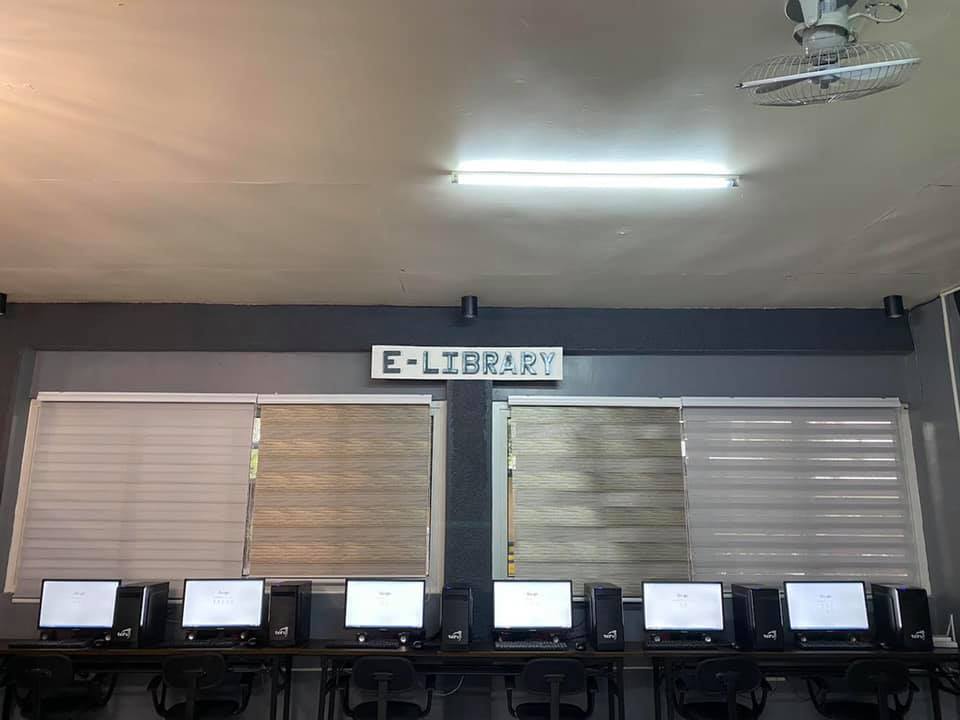 E-LIBRARY
AND
WORK
STATION
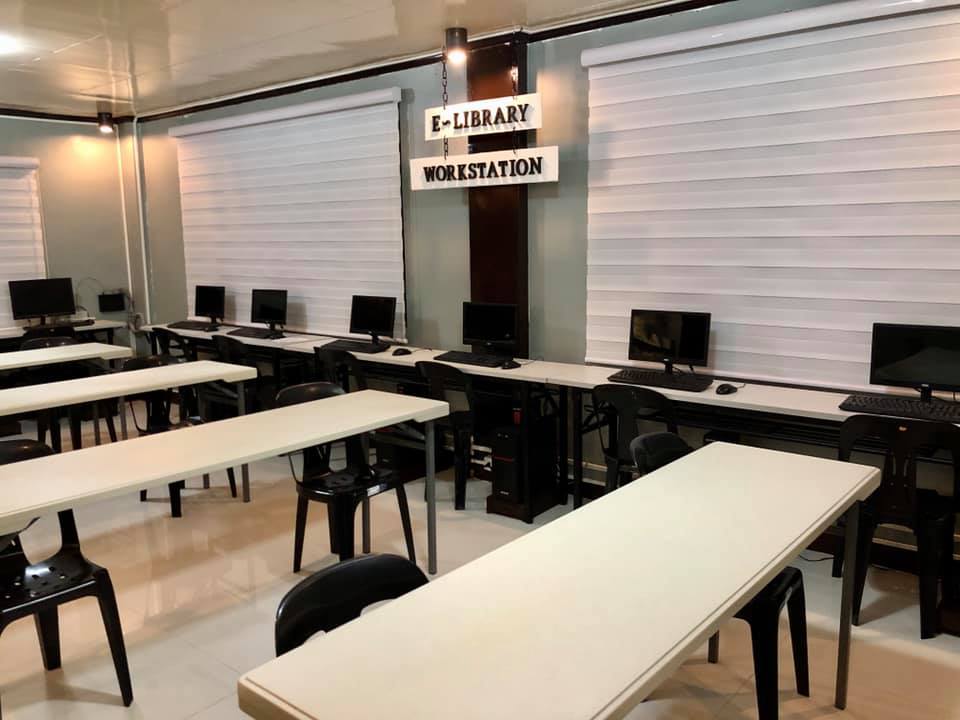 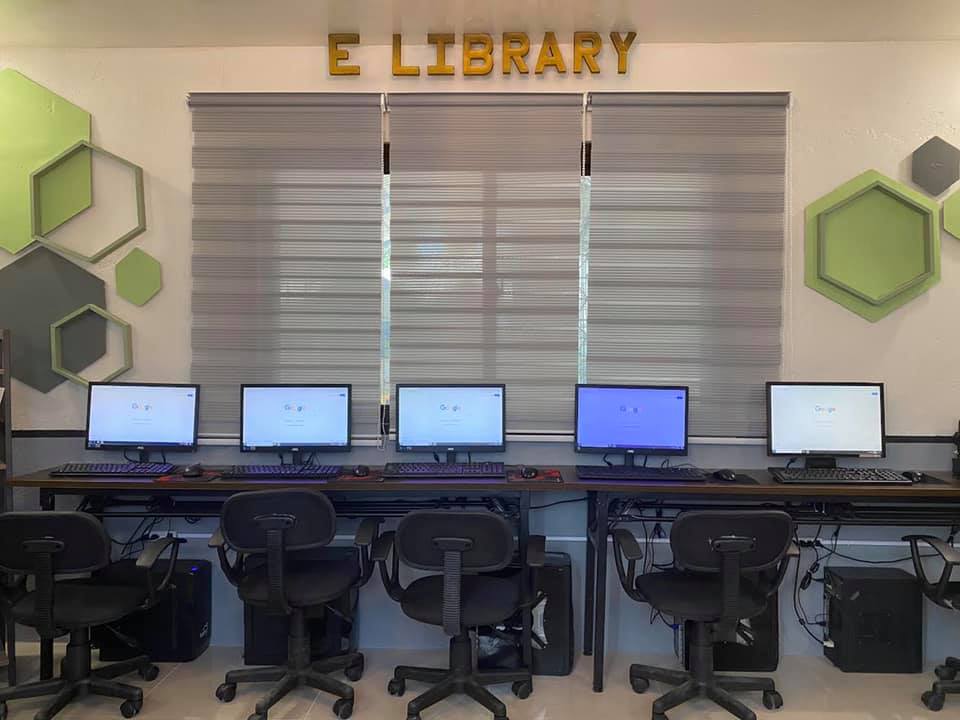 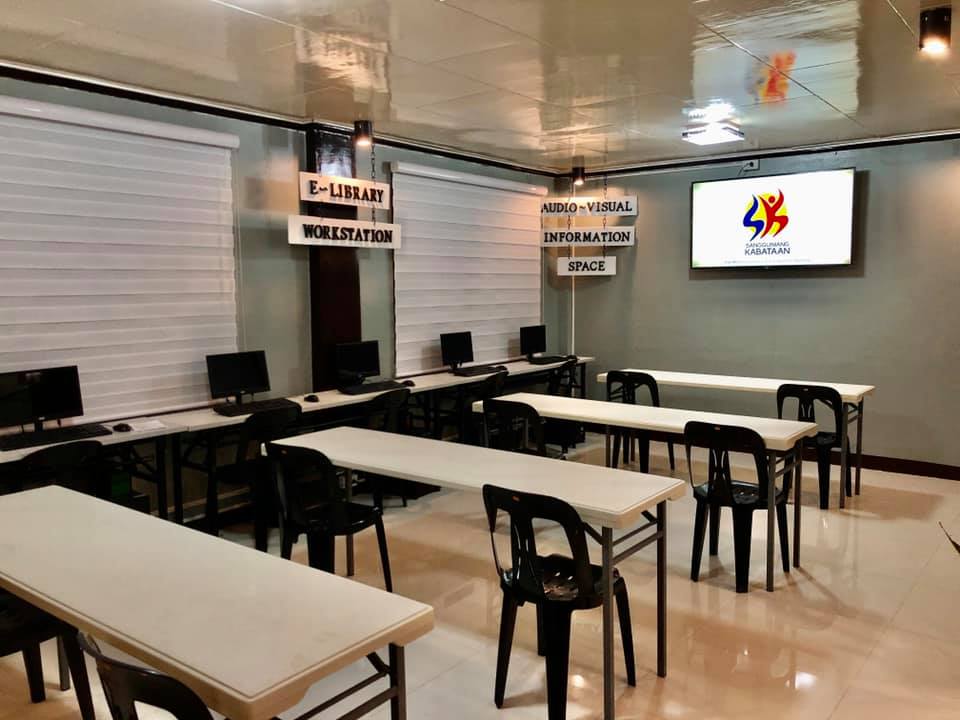 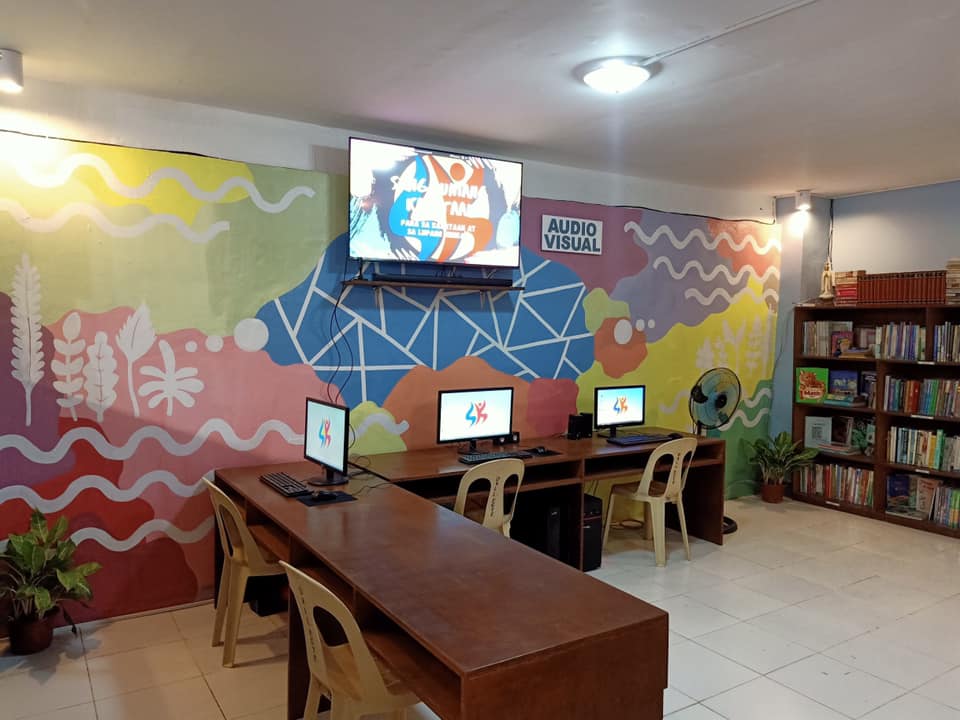 AUDIO-
VISUAL
INFORMATION
SPACE
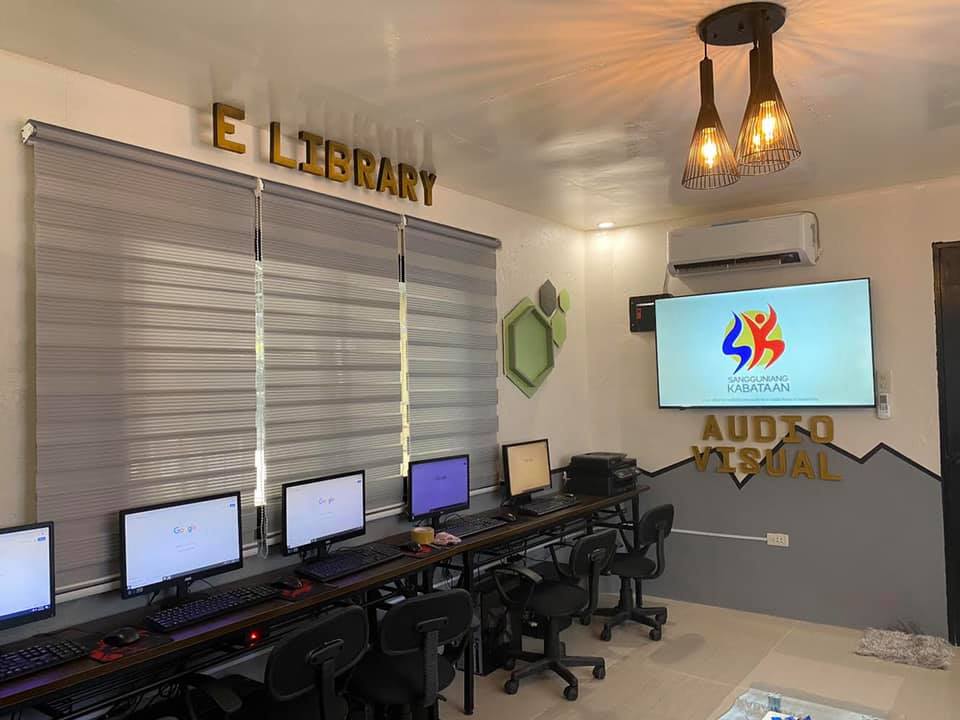 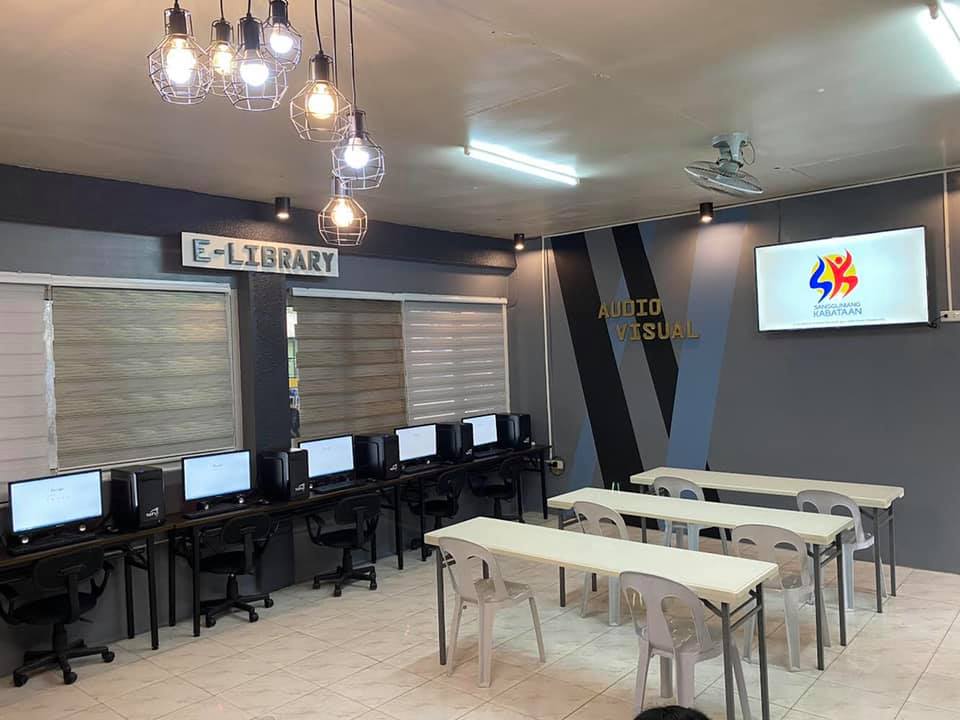 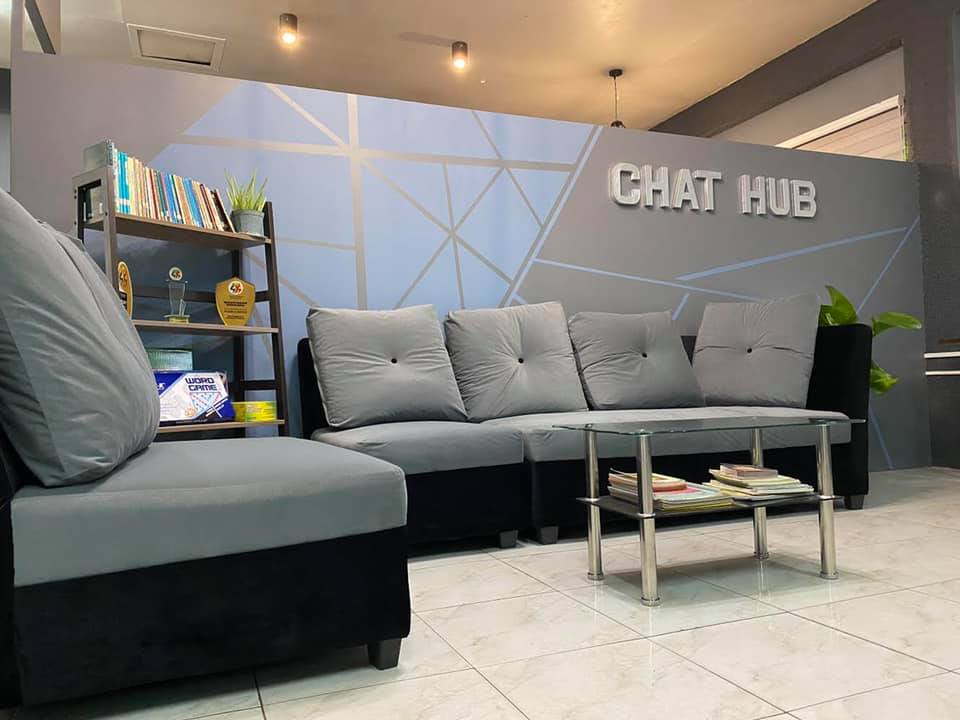 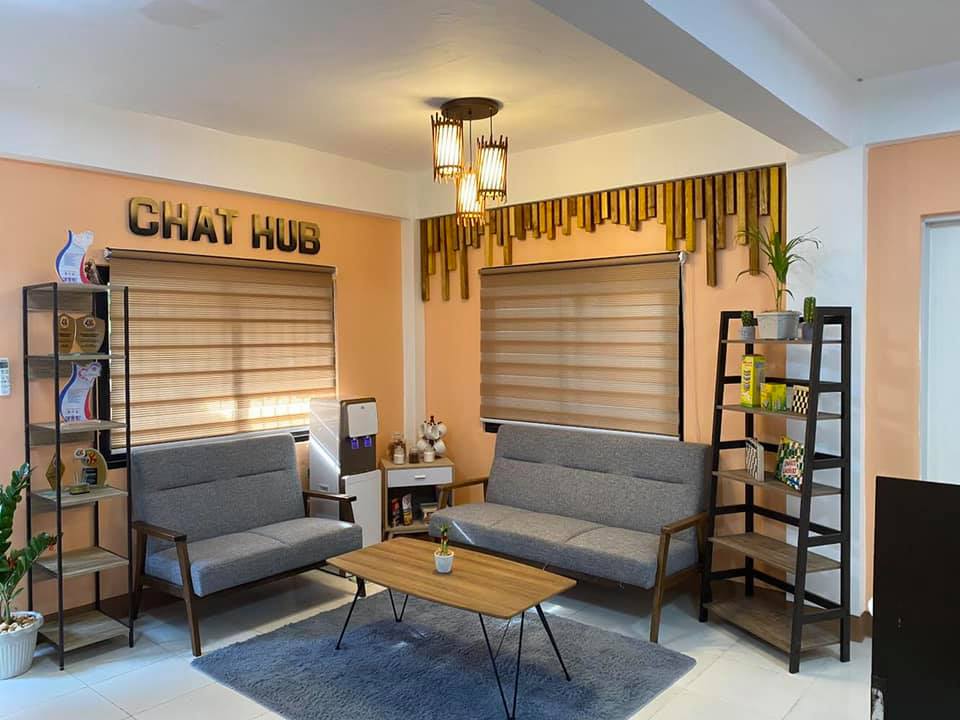 CHAT
HUB
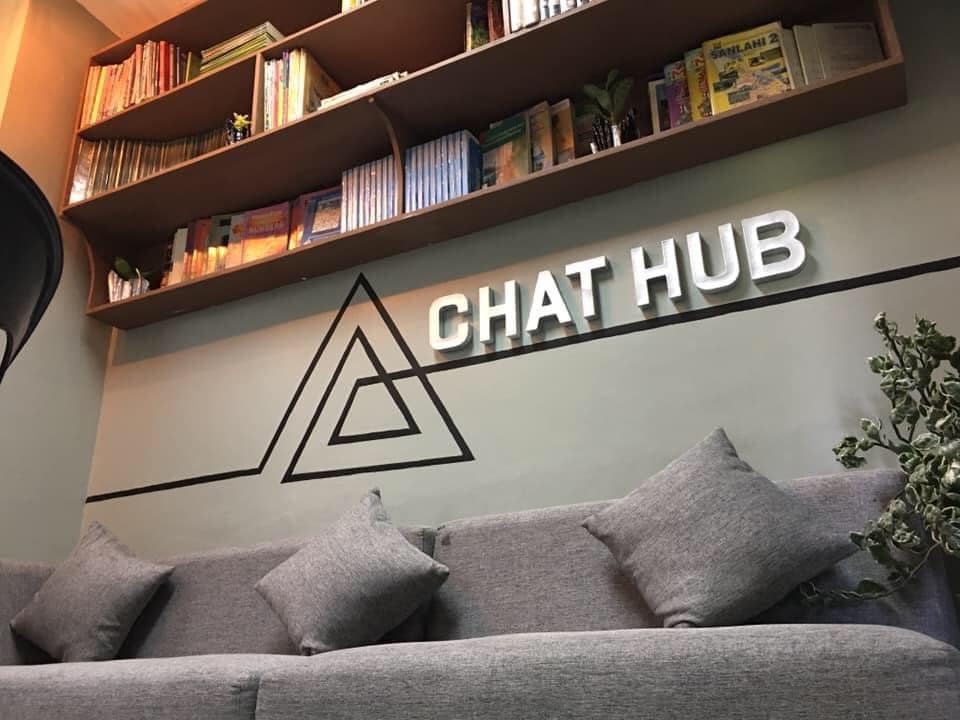 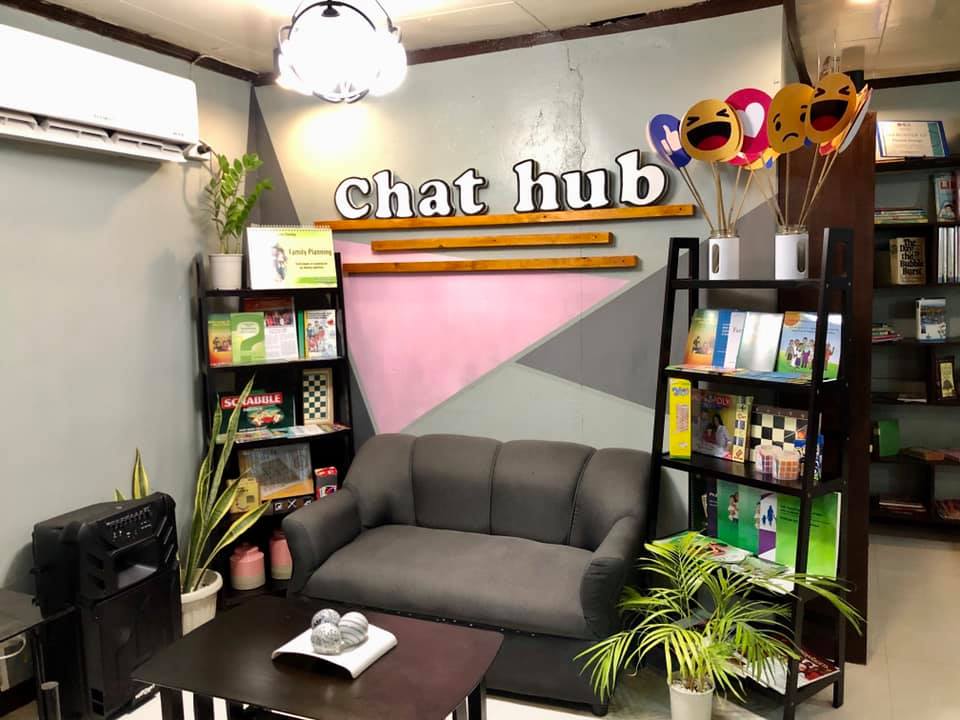 SAN FERNANDO TEEN CENTER
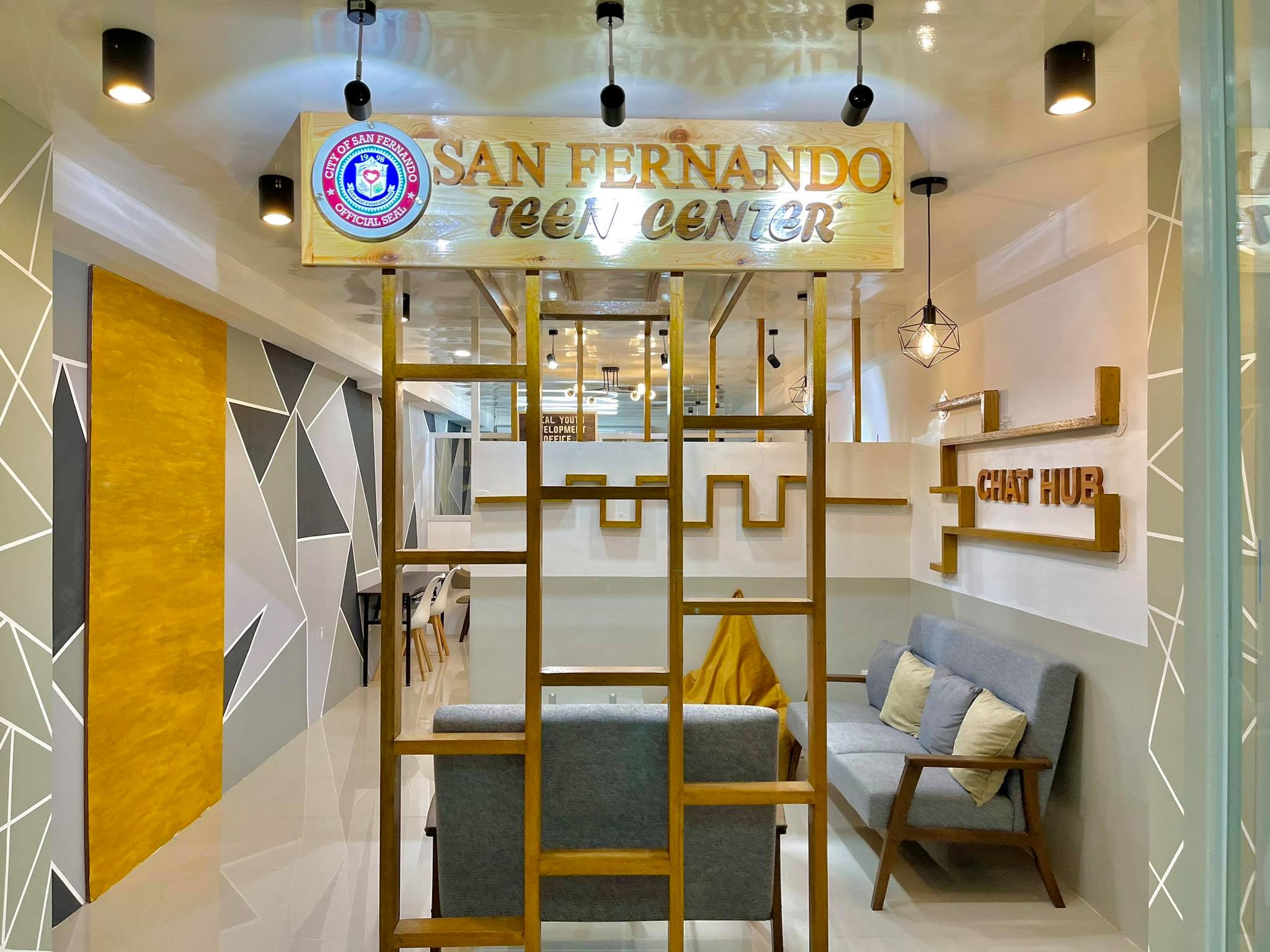 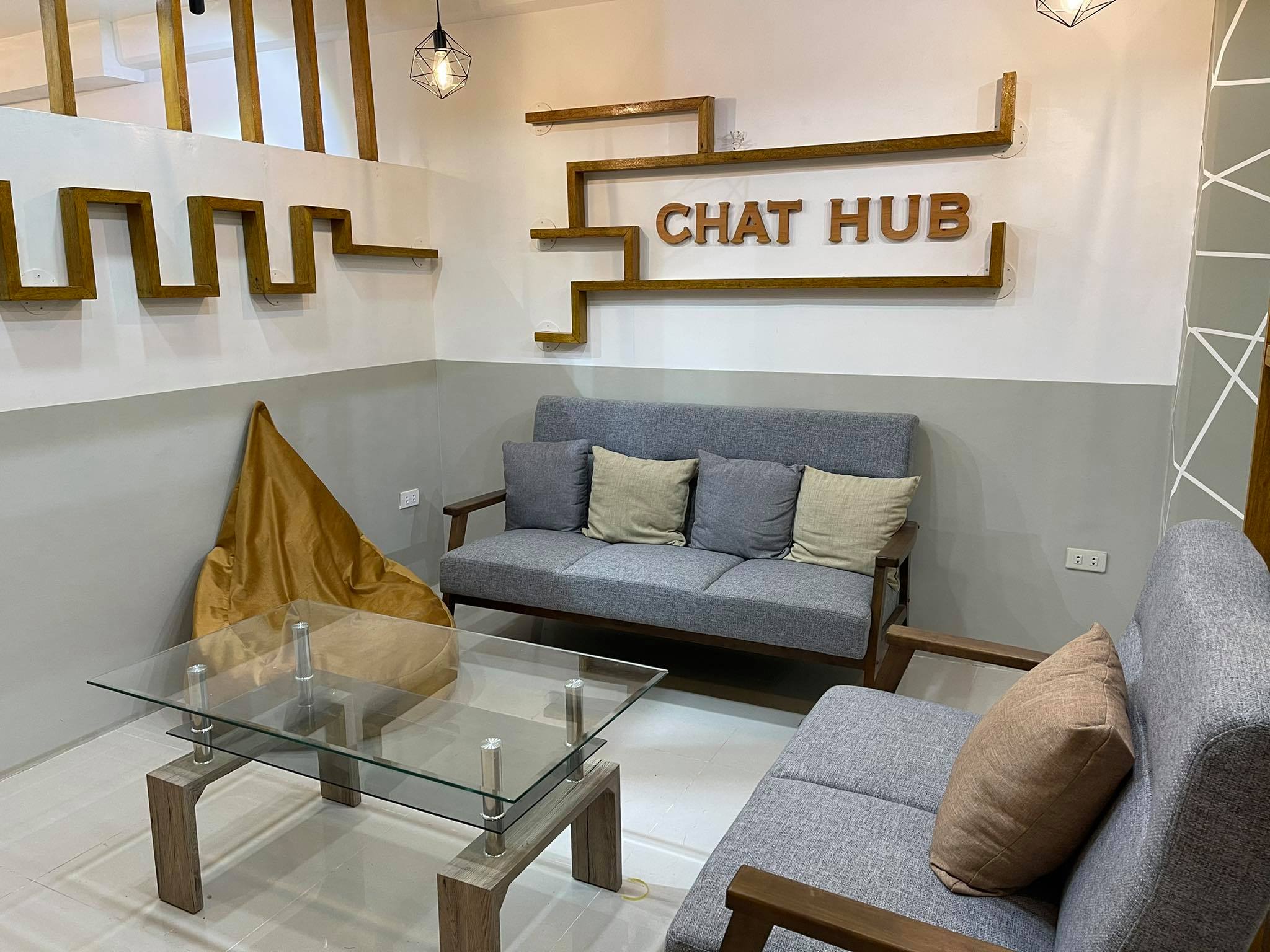 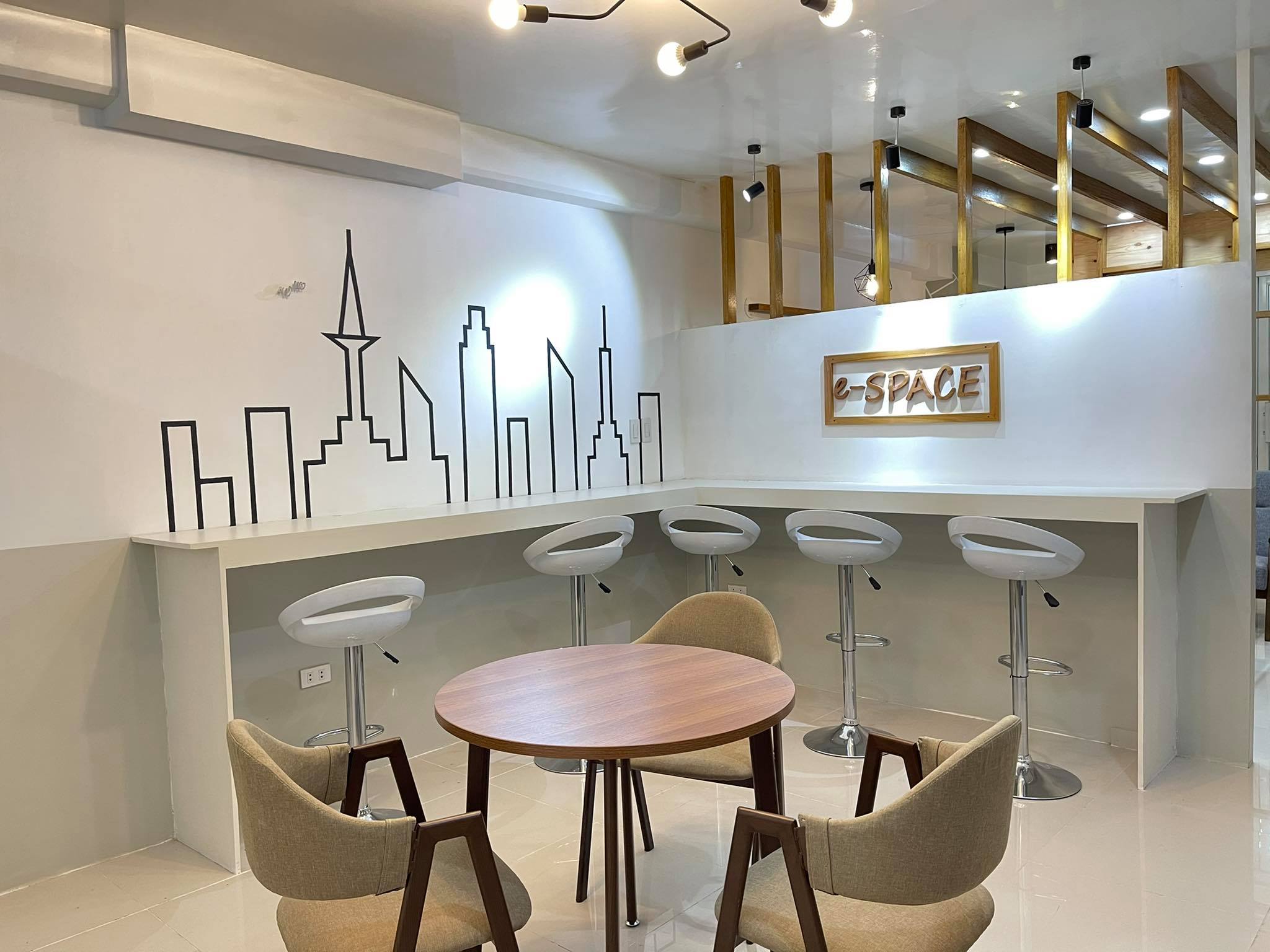 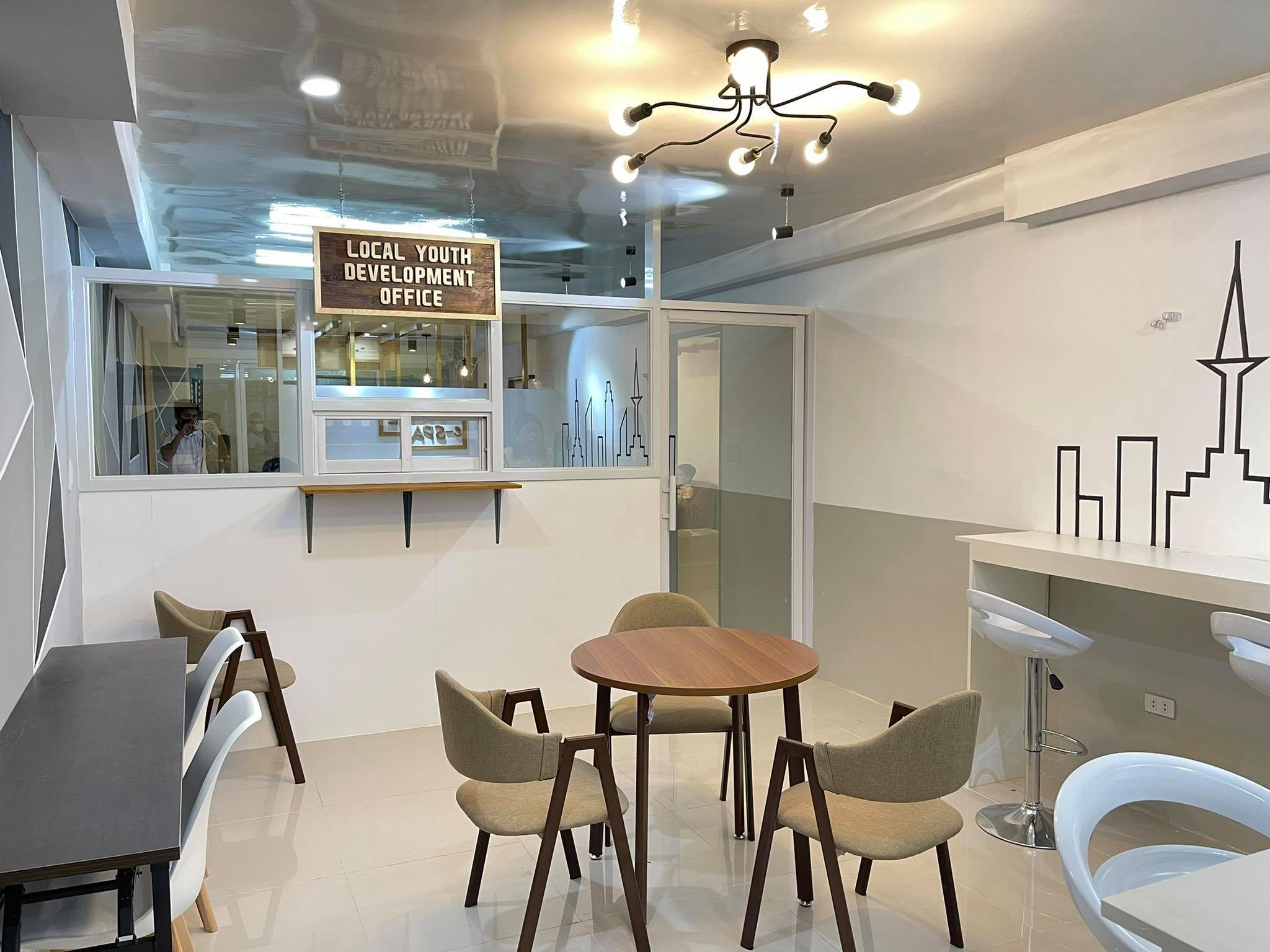 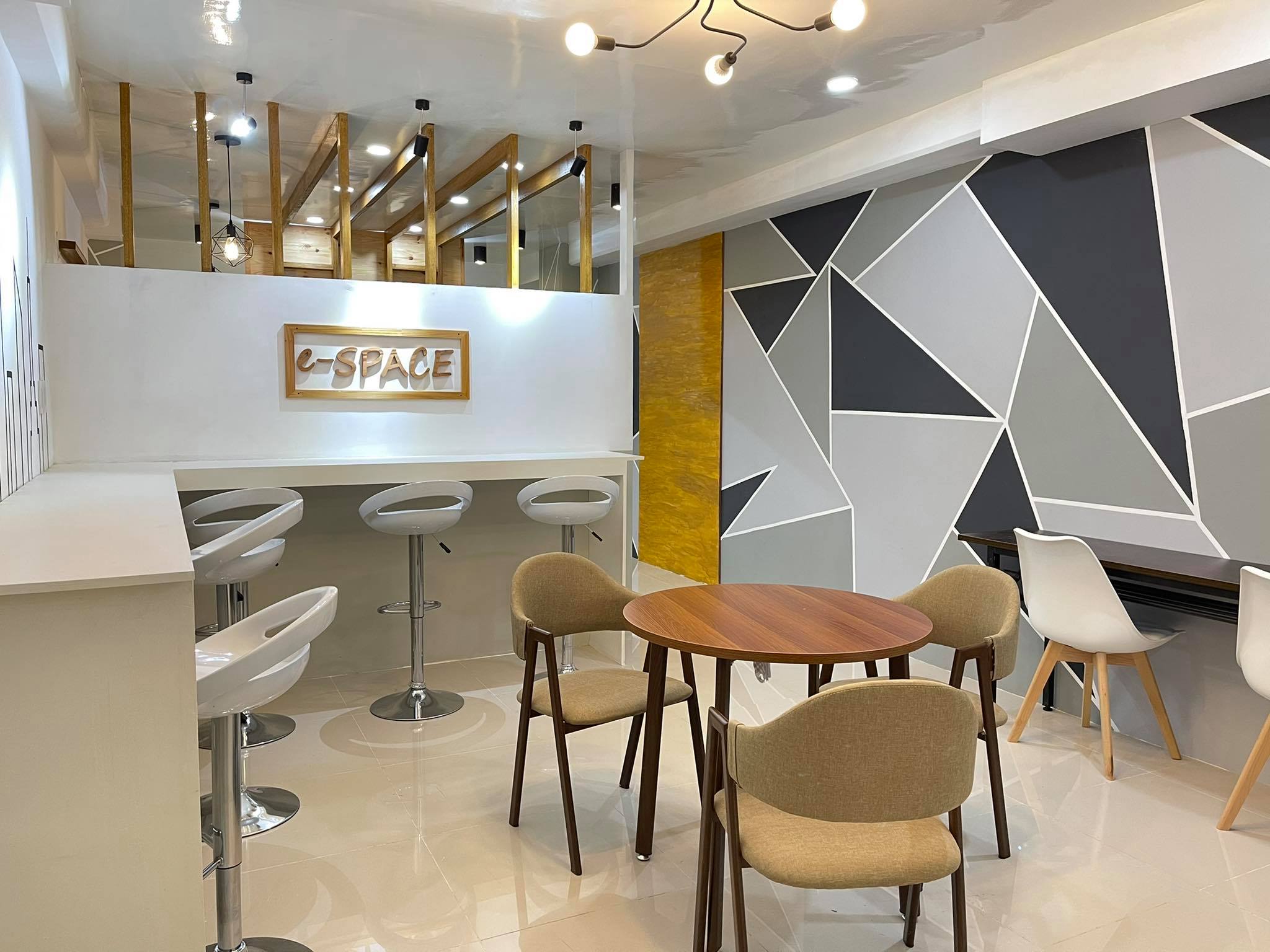 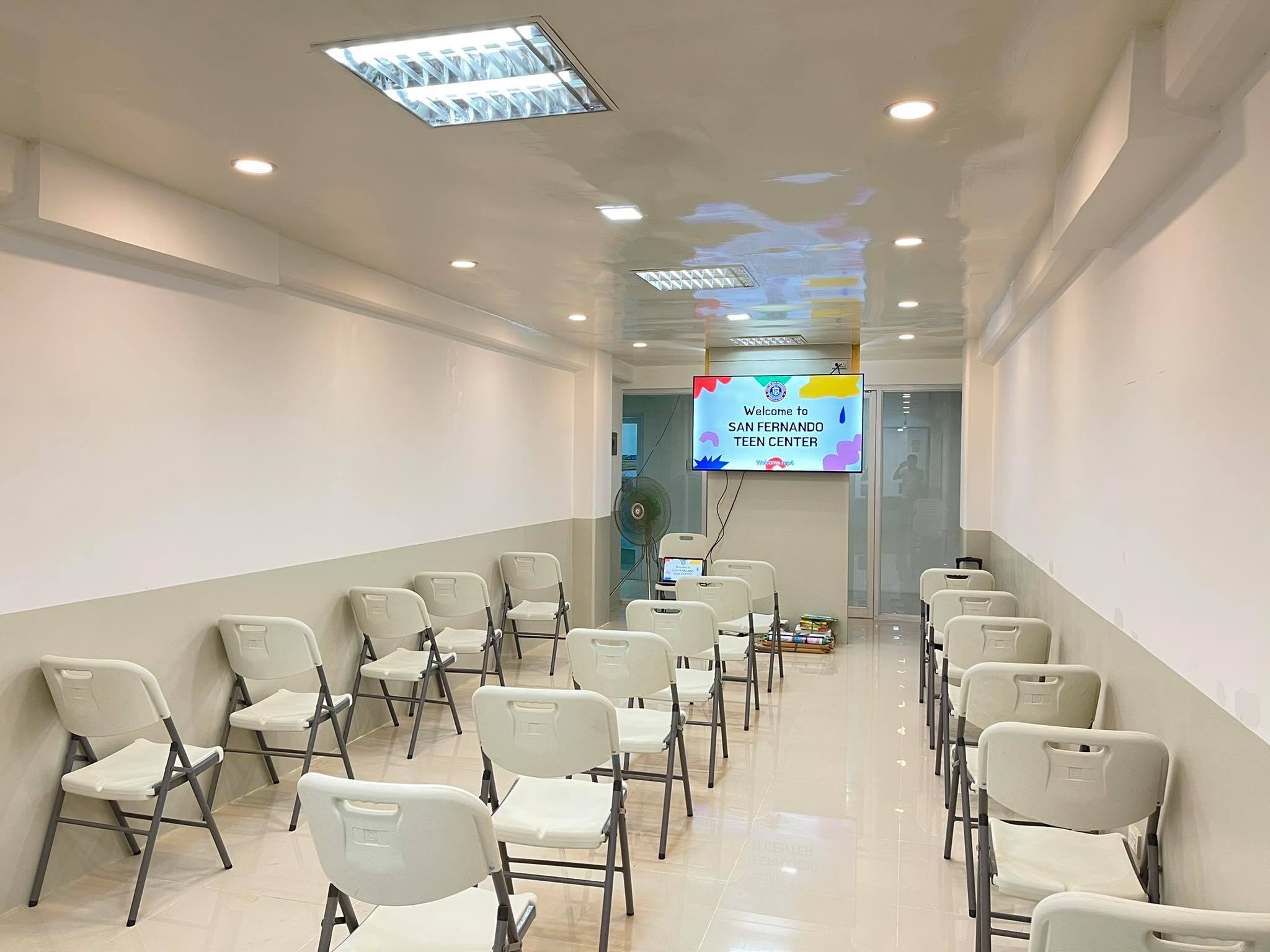 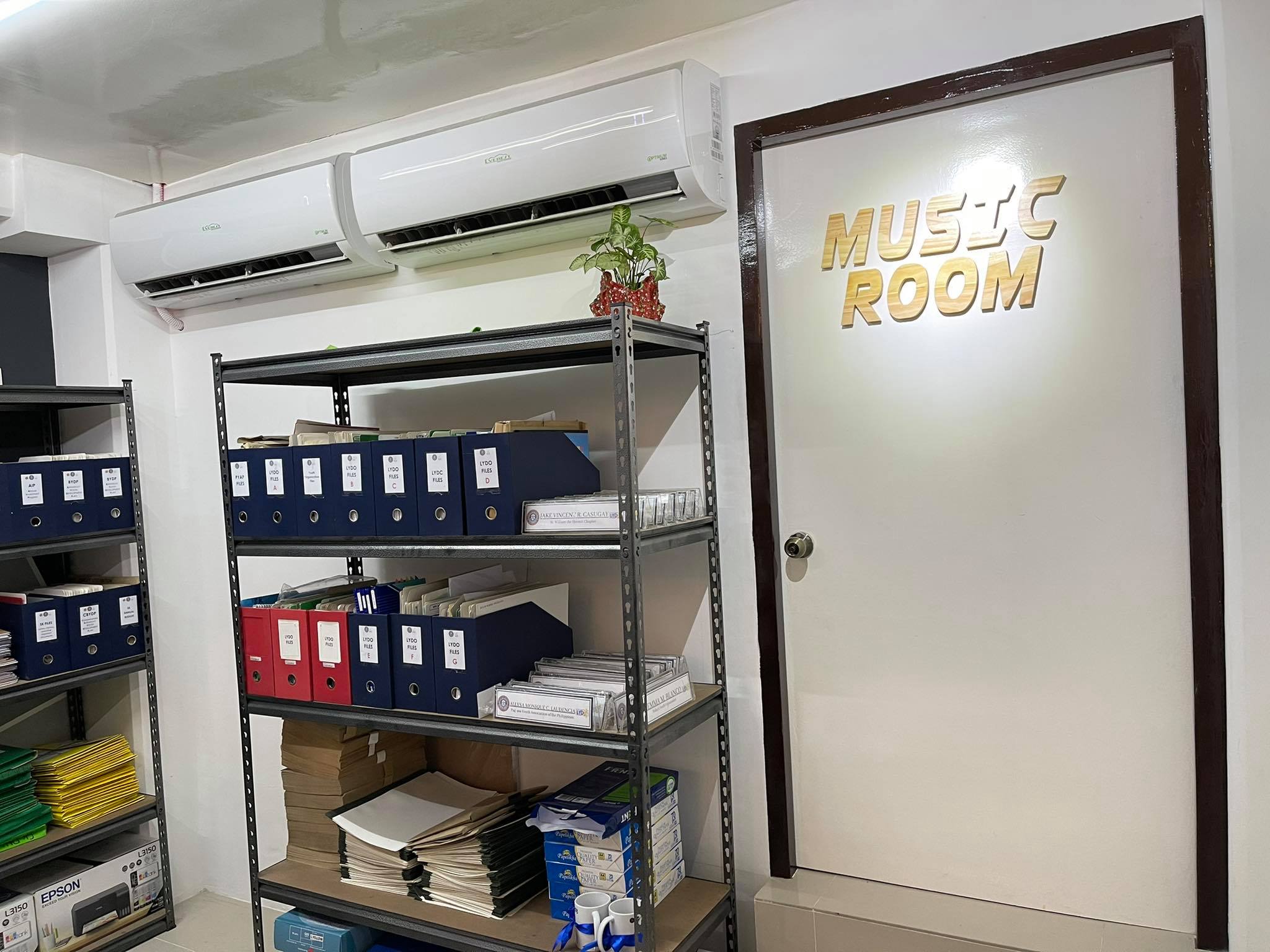 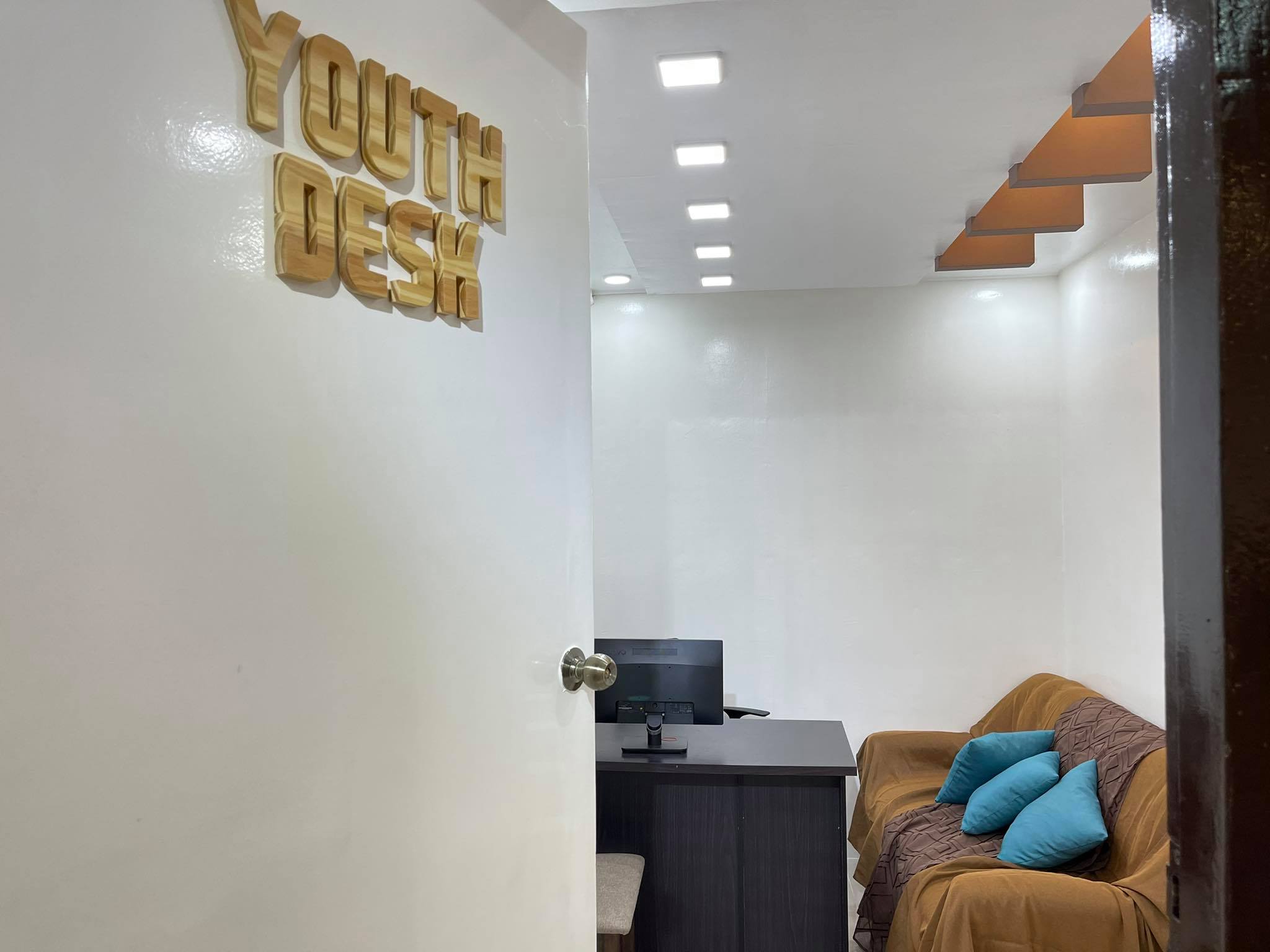 CITY OF SAN FERNANDO:
Safest Space for the youth in Ilocandia Region by 2025
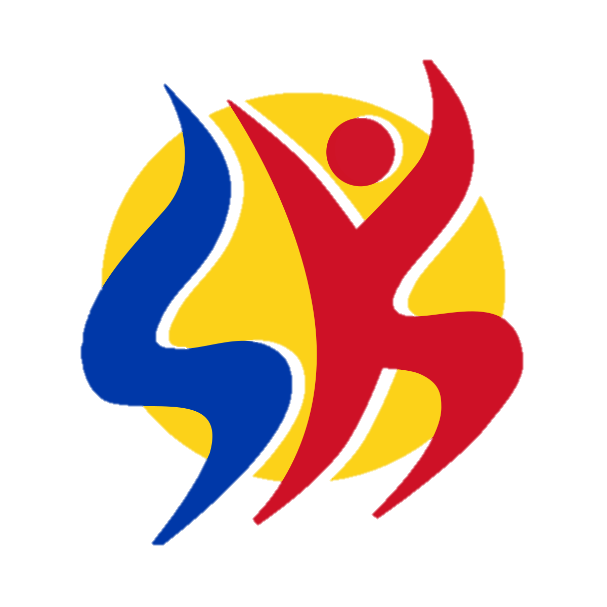 ACHIEVED VISION
AGYAMAN KAMI!
#WalangKabataangMaiiwan